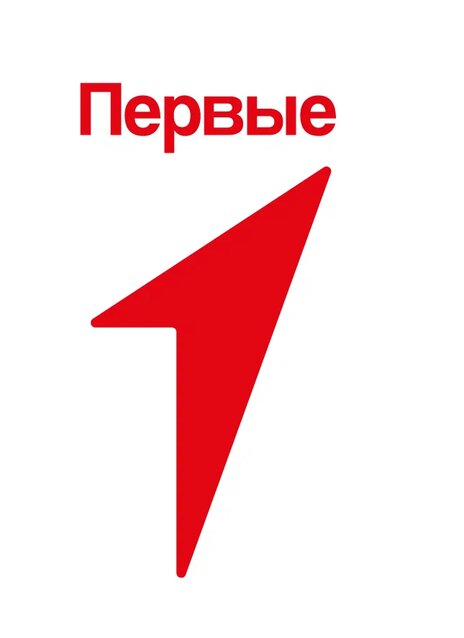 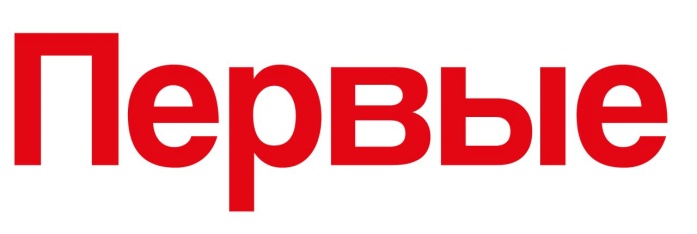 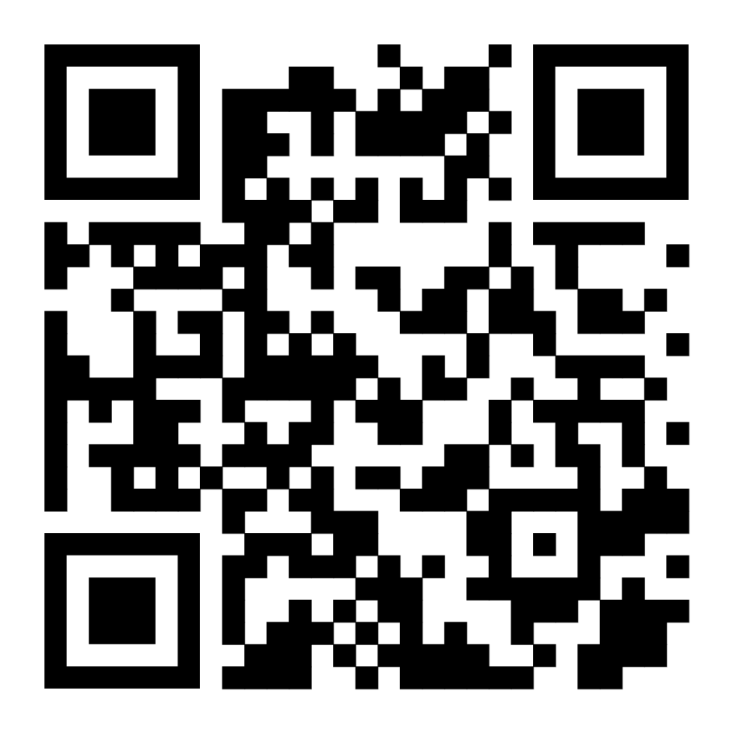 РДДМ «Движение первых»
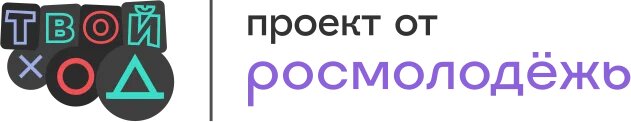 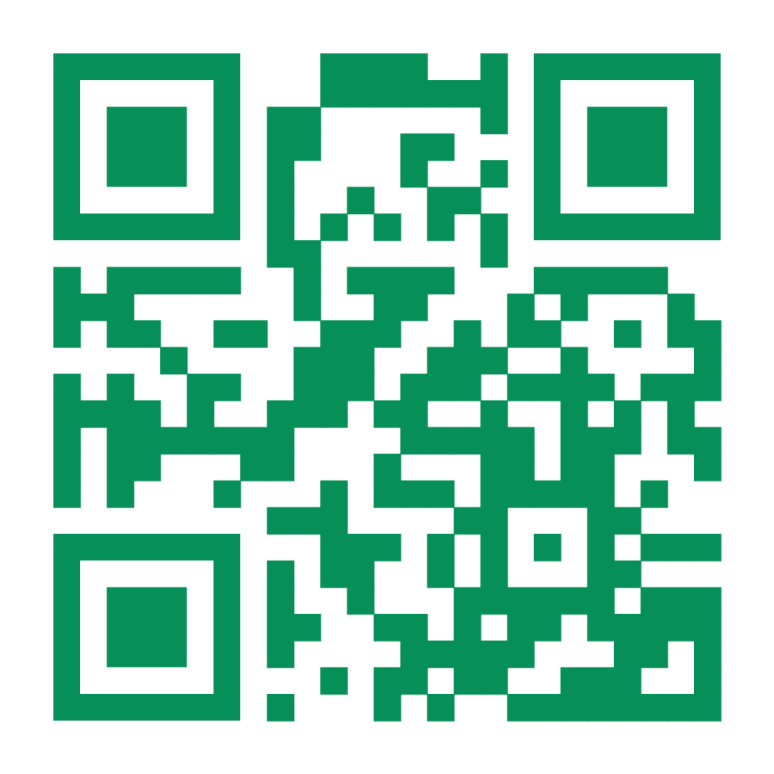 Всероссийский студенческий проект «Твой ход»
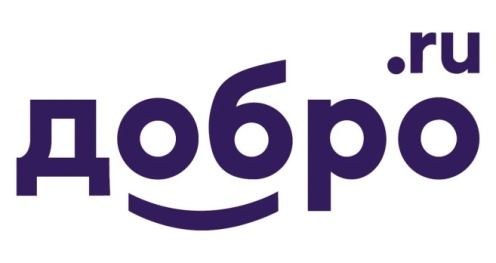 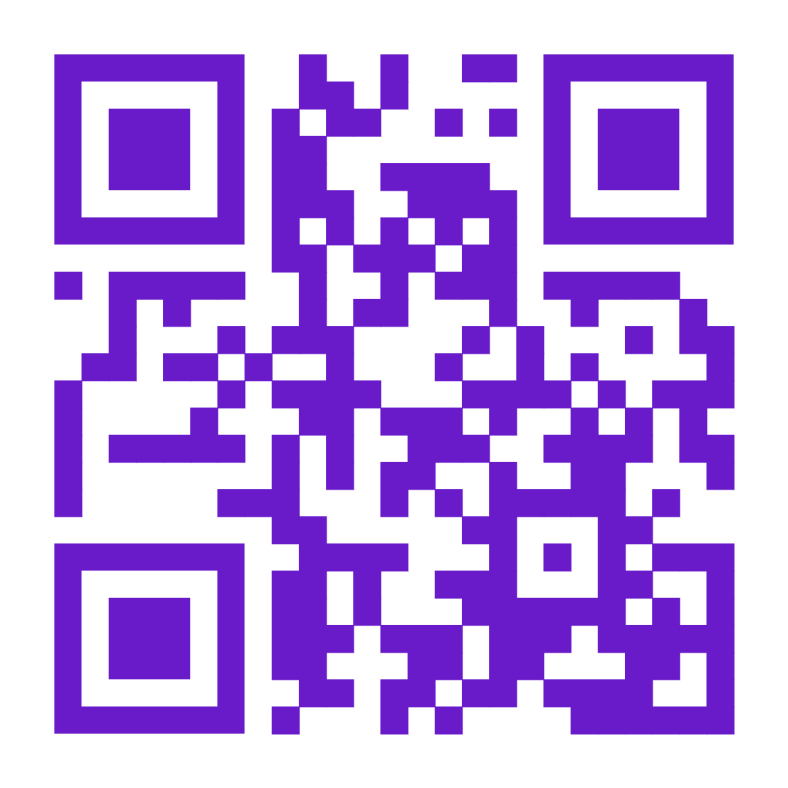 Платформа проектов «Добро.ru»
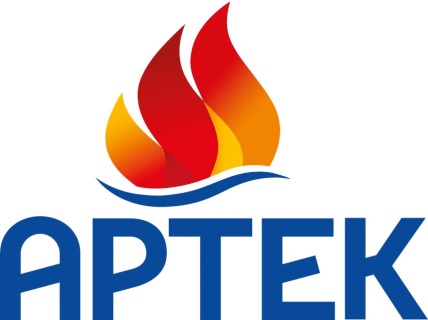 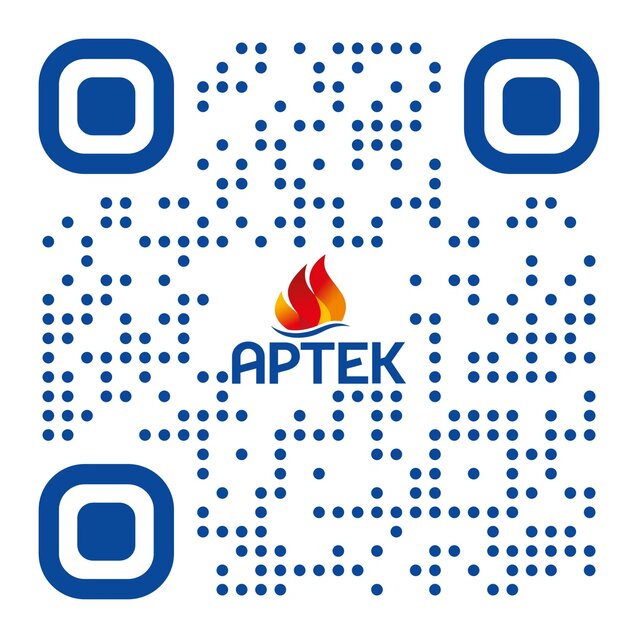 МДЦ «Артек»
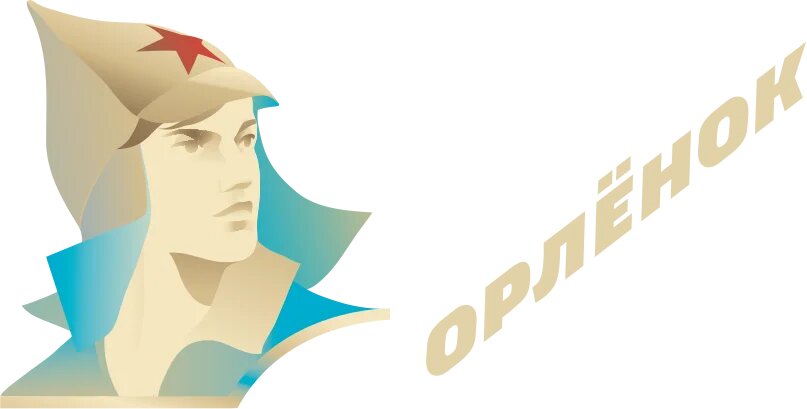 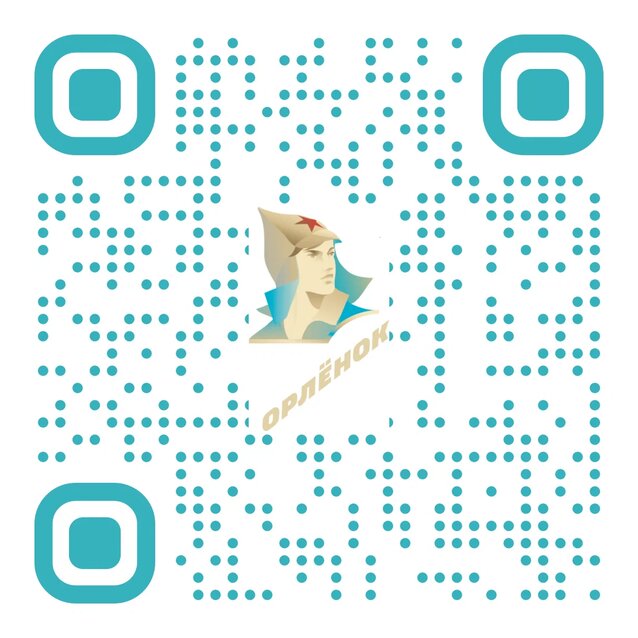 ВДЦ «Орленок»
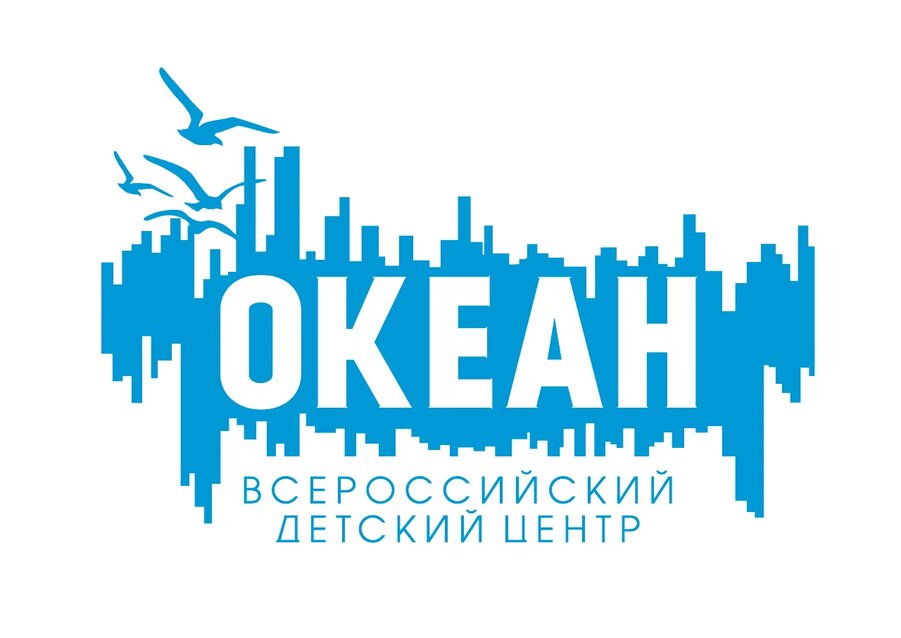 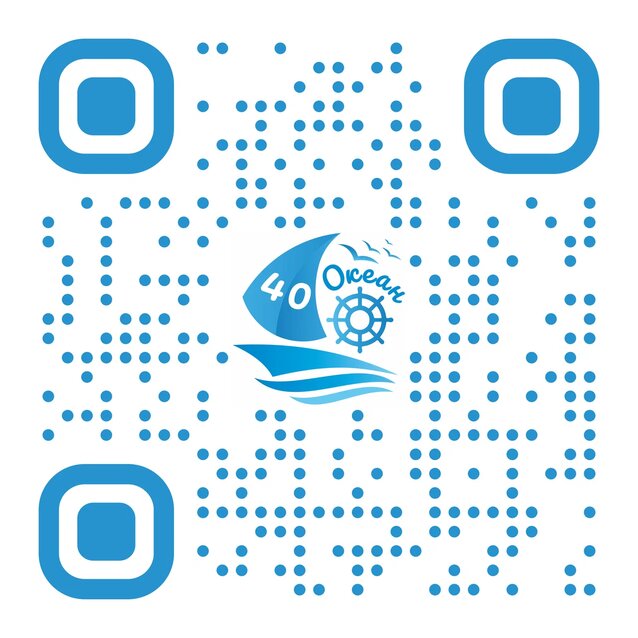 ВДЦ «Океан»
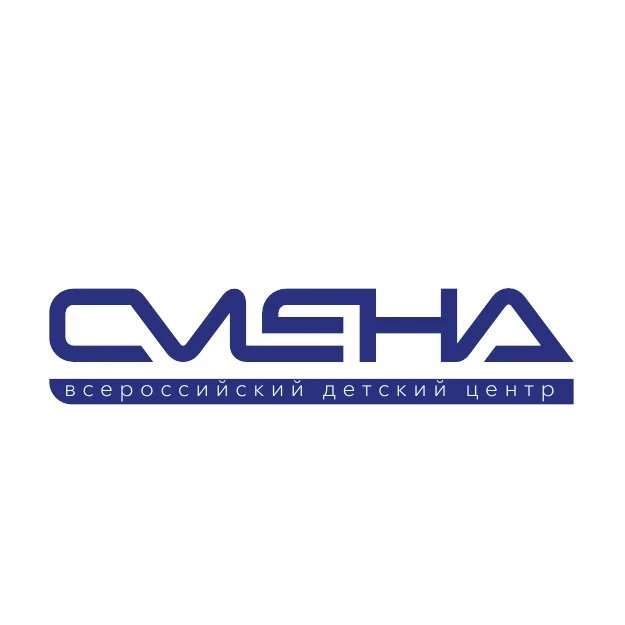 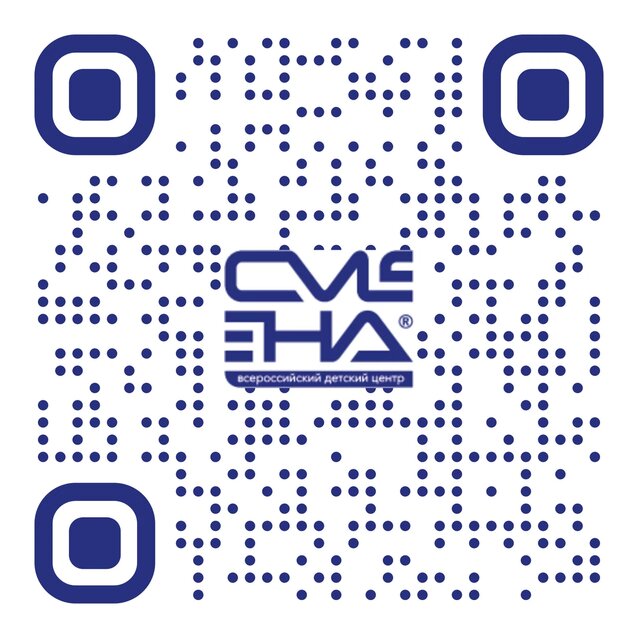 ВДЦ «Смена»
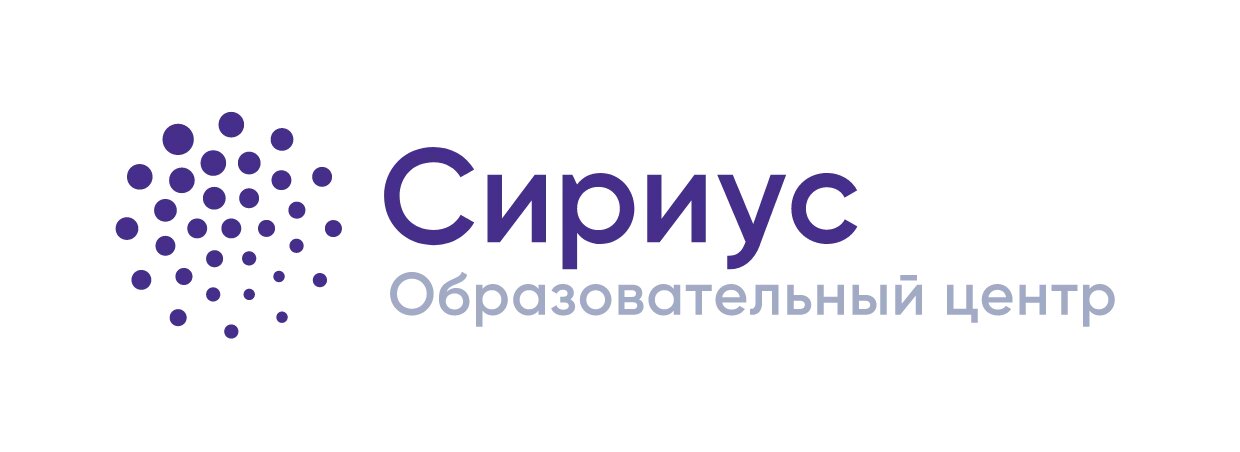 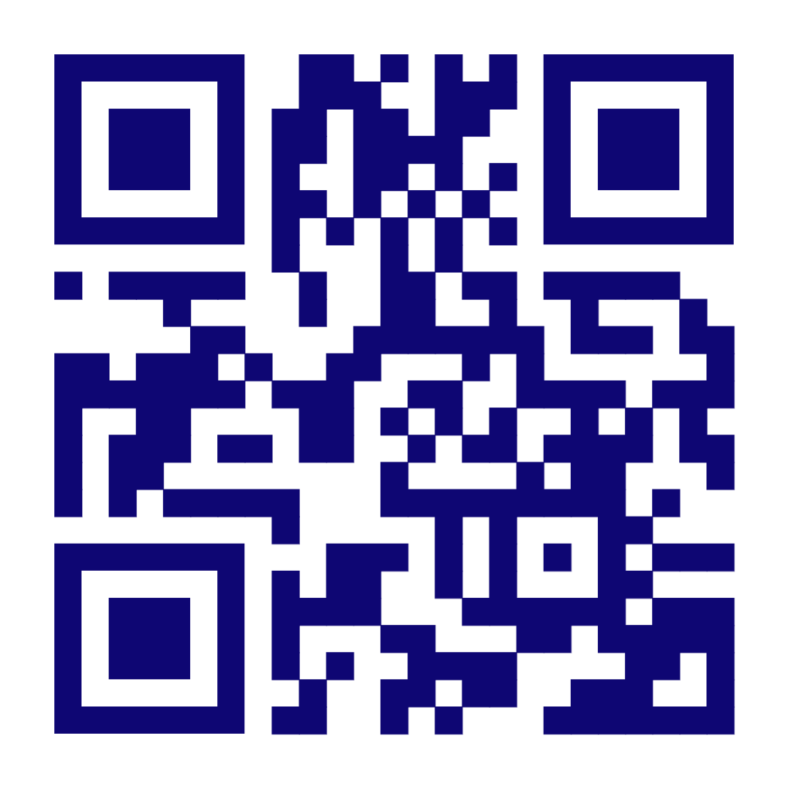 Образовательный центр «Сириус»
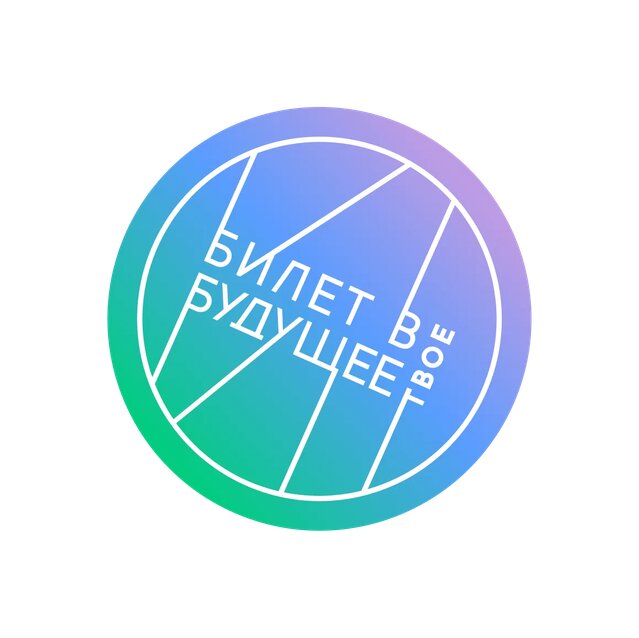 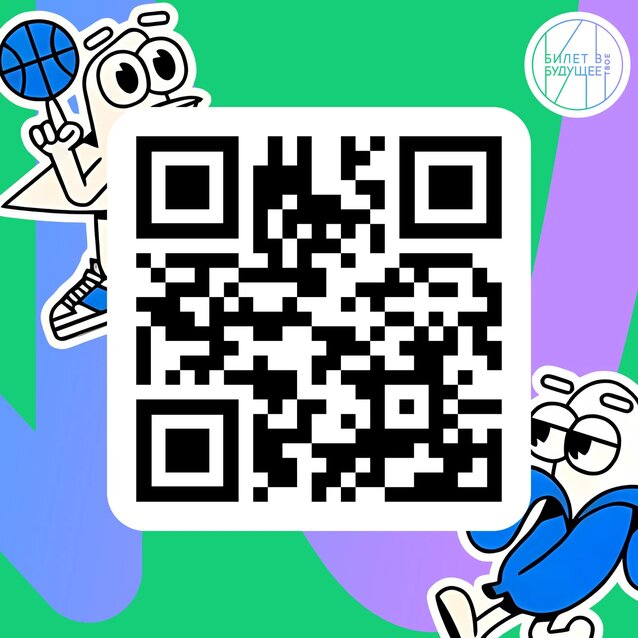 Всероссийский проект «Билет в будущее»
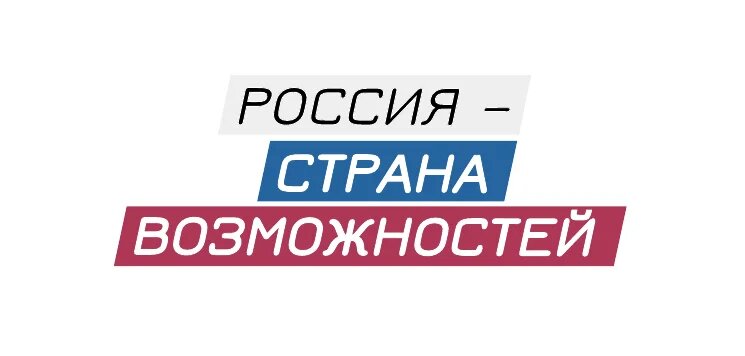 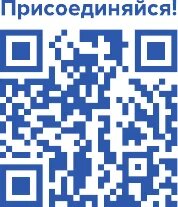 Платформа проектов «Россия – страна возможностей»
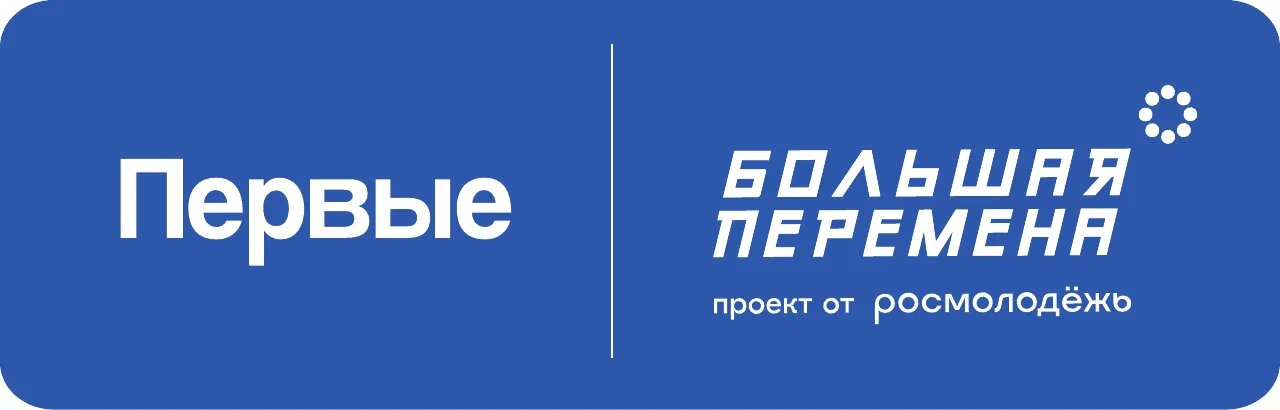 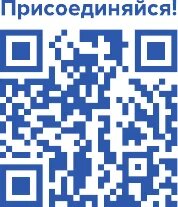 Всероссийский конкурс «Большая перемена»
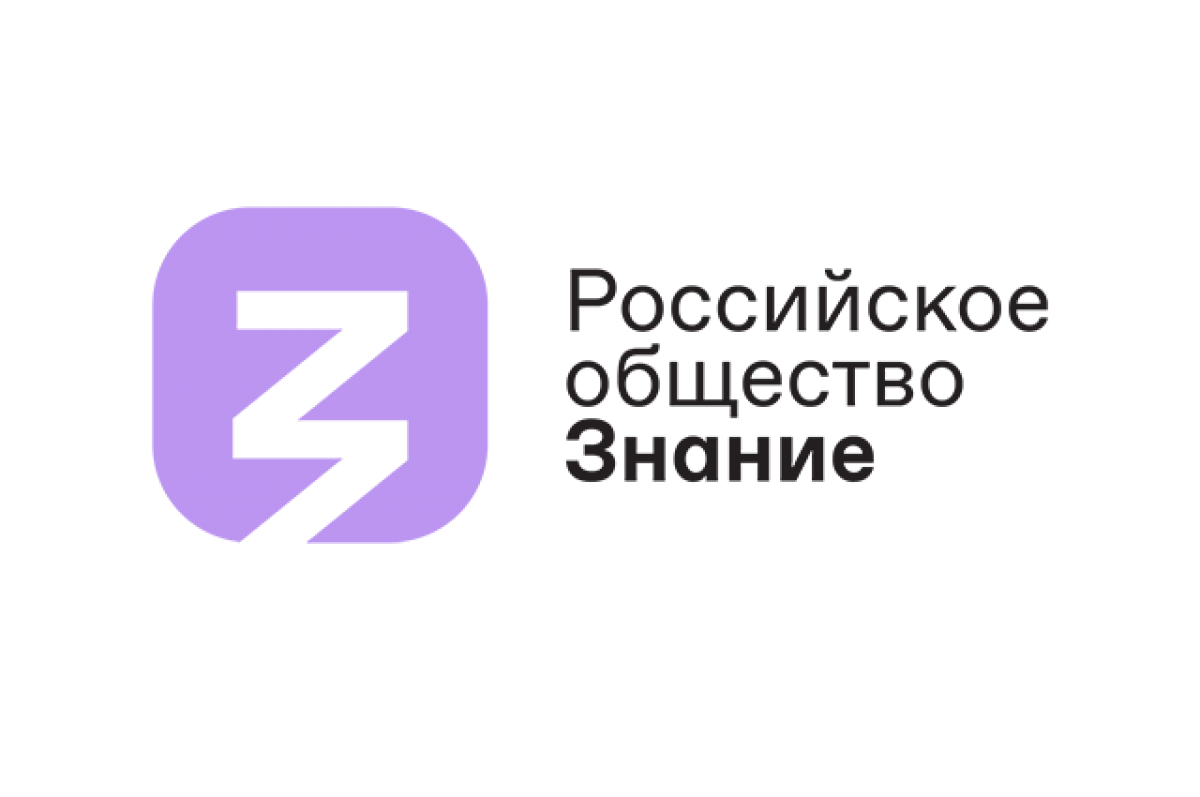 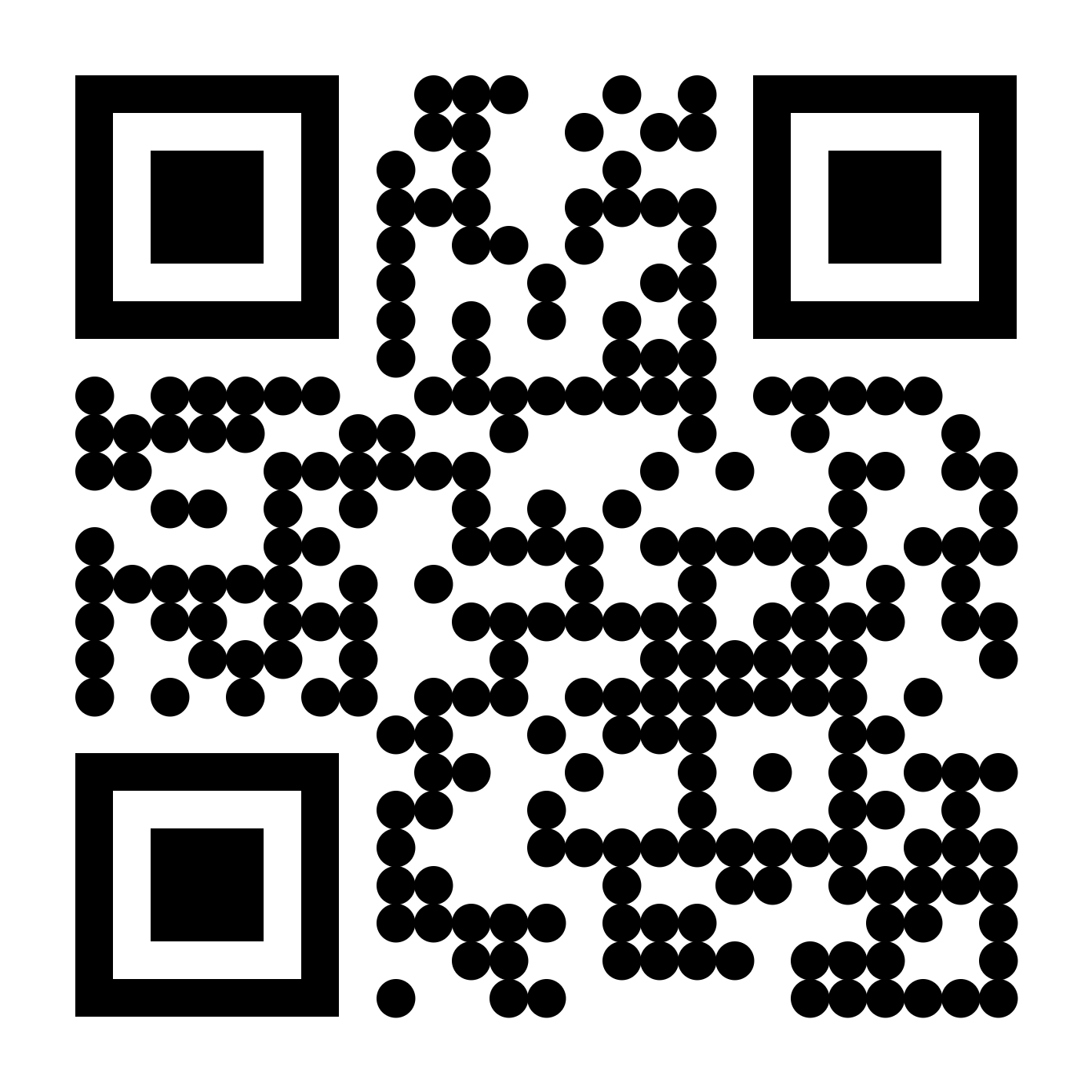 Общество «ЗНАНИЕ»
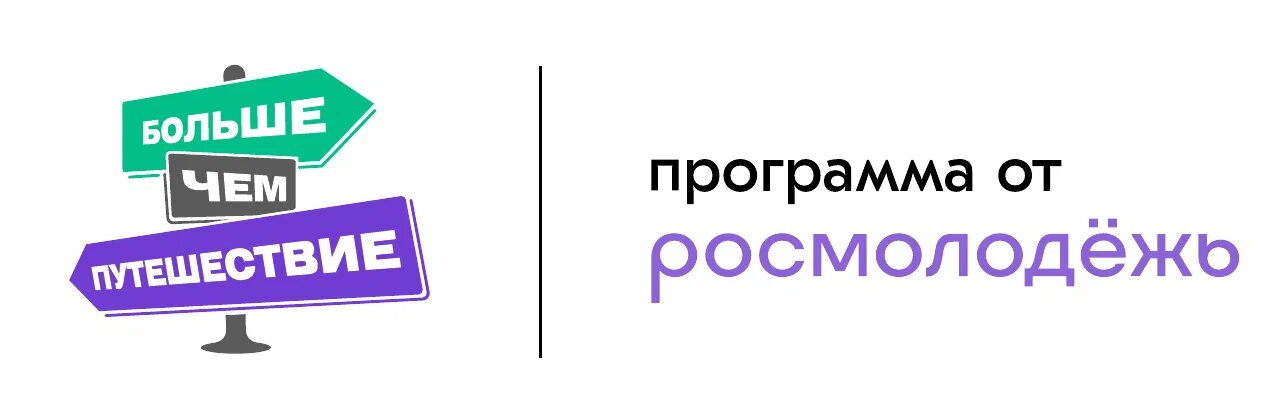 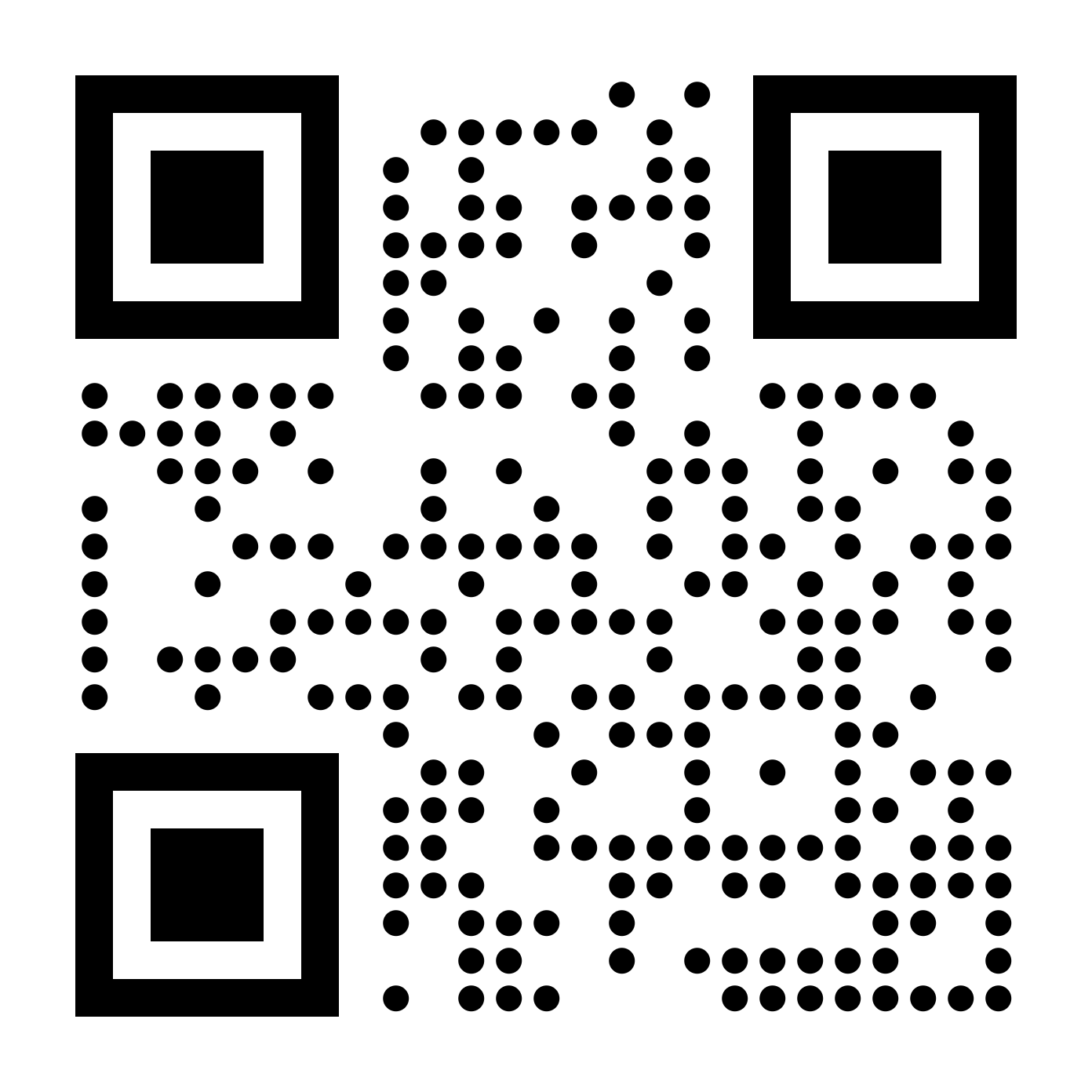 «Больше, чем путешествие»